LHAASO多参数分析宇宙线轻成份能谱
尹丽巧  高能所
2018/3/24
LHAASO合作组会议，西南交大峨眉校区，2018/3/21-24
1
主要内容
LHAASO各子阵列参数介绍
TMVA质子+氦核挑选结果
TMVA质子挑选结果
小结和下一步计划
2018/3/24
LHAASO合作组会议，西南交大峨眉校区，2018/3/21-24
2
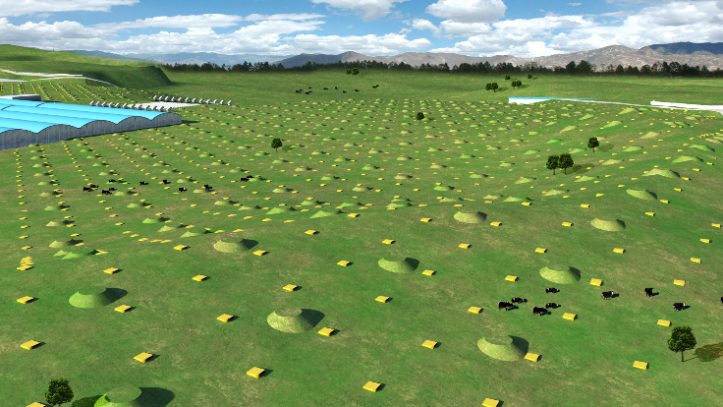 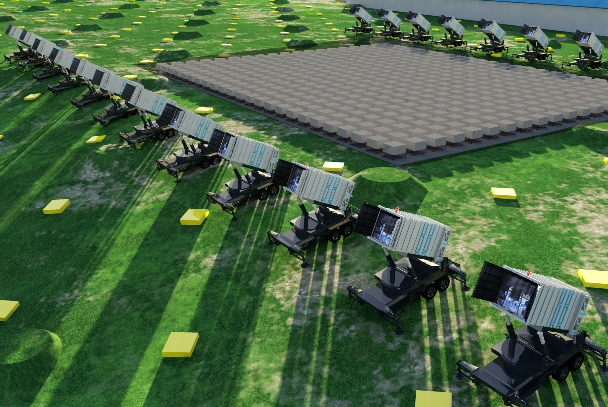 LHAASO
大型高海拔空气簇射观测站
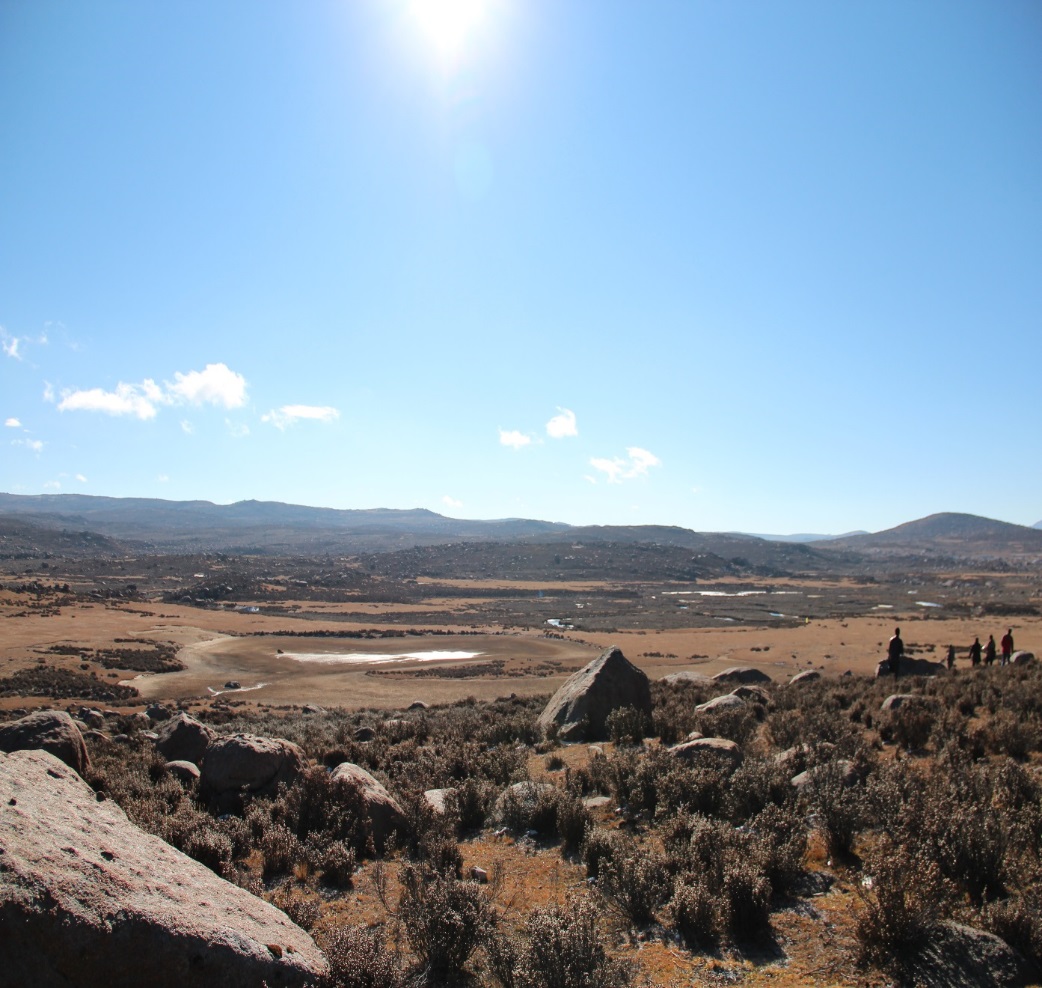 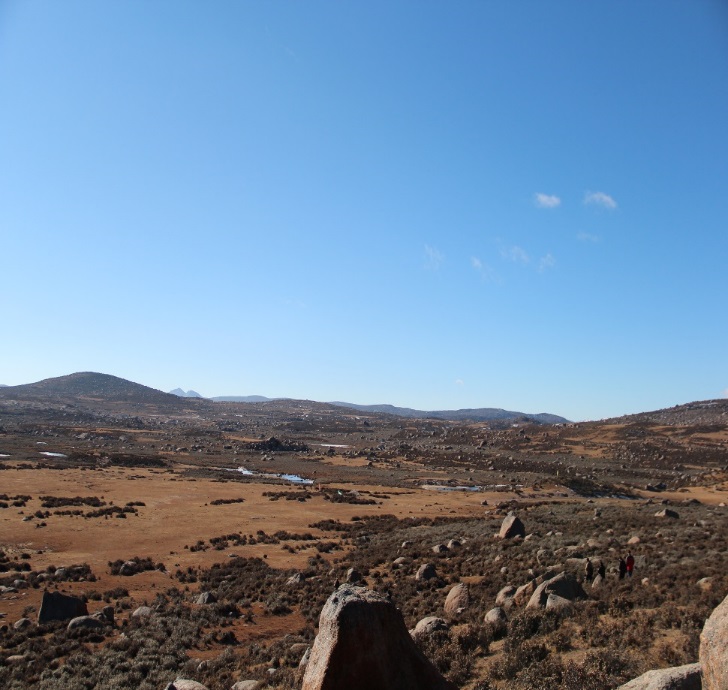 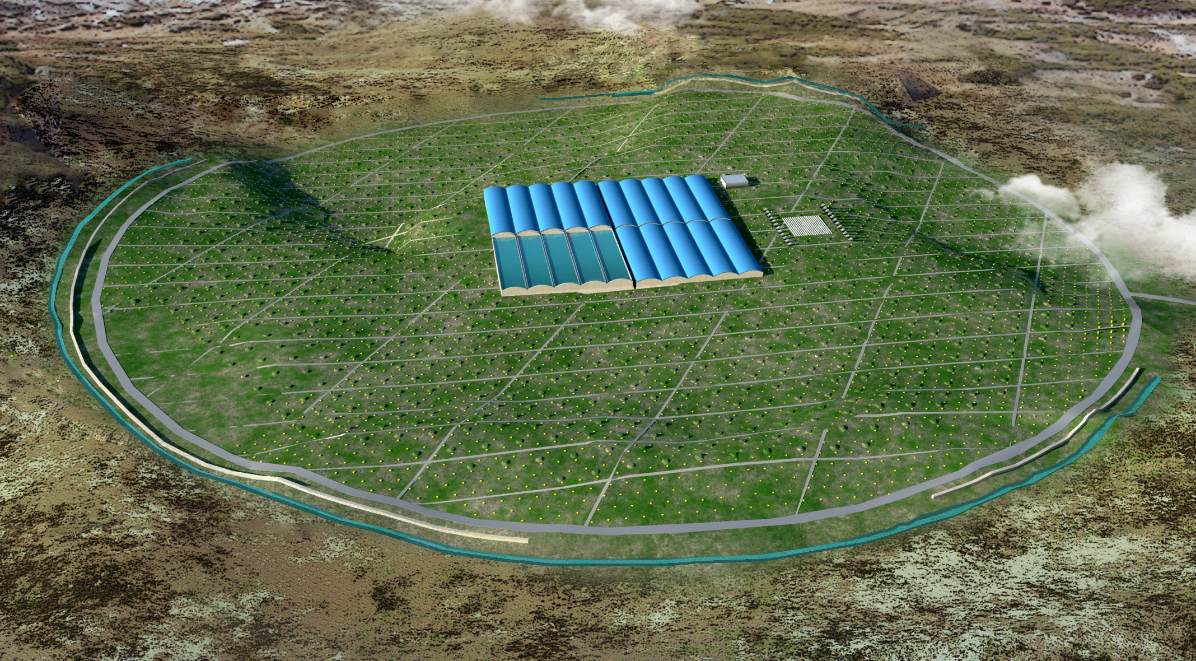 KM2A:
1平方公里电磁粒子和μ子探测器
WFCTA:
18台广角契伦科夫望远镜
LHAASO物理目标之一：
精确测量宇宙线分成份能谱
WCDA: 
水契伦科夫光探测器
站点四川稻城海子山
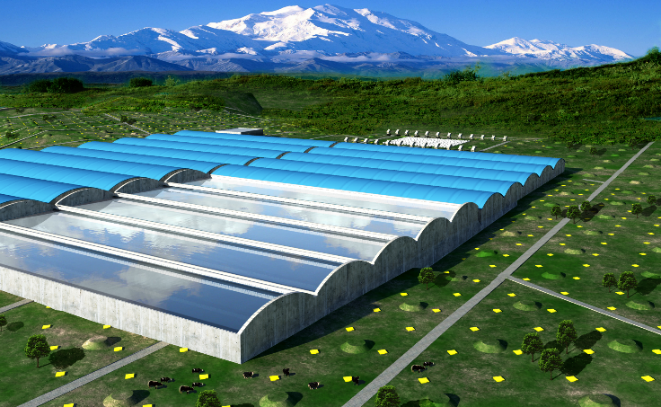 (29o21’ 31” N, 100o08’15” E, 4410 m a.s.l., 600 g/cm)
2018/3/24
LHAASO合作组会议，西南交大峨眉校区，2018/3/21-24
3
参数介绍

WCDA++

PF – Nmax最亮的cell测量到的光电子数
PE – TotalPe测量到的总光电子数

次级粒子横分布信息的利用：


平均横向扩展：



平均能量矩：
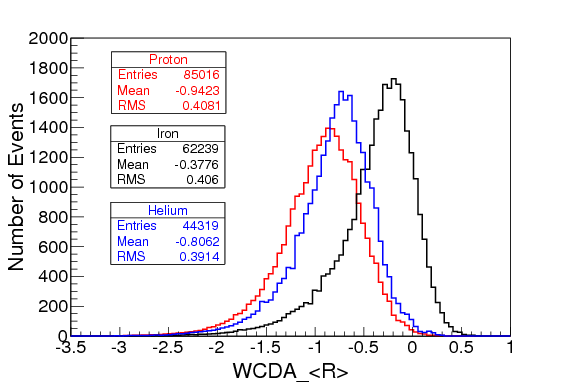 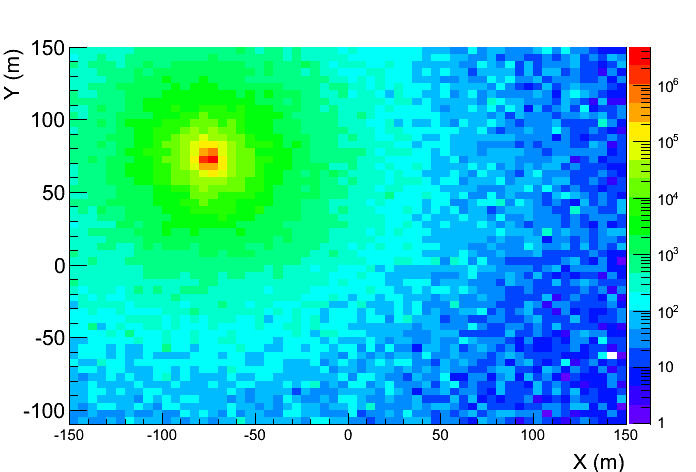 PF1
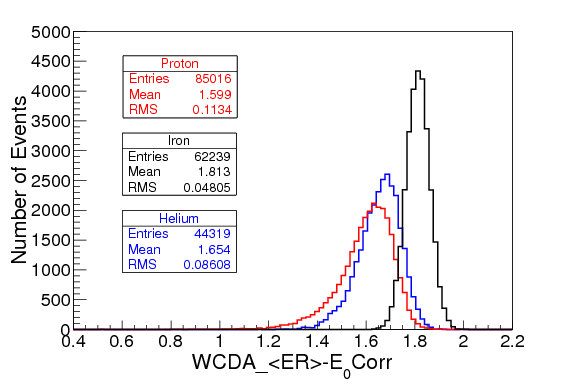 PF2
1.4PeV 质子
2018/3/24
LHAASO合作组会议，西南交大峨眉校区，2018/3/21-24
4
次级粒子的横向分布的涨落
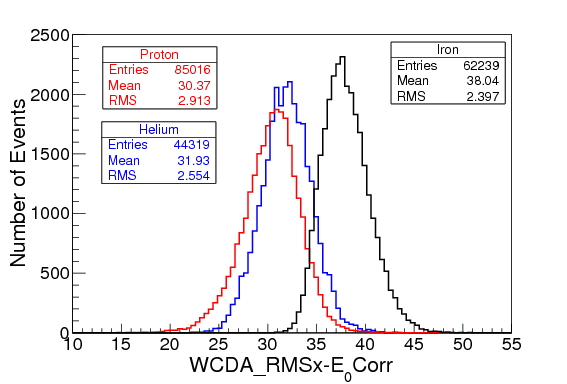 PF3
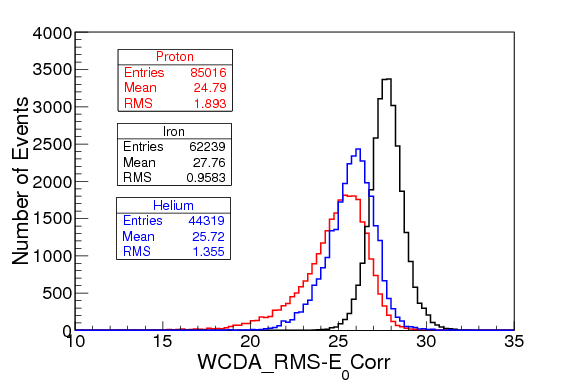 PF4
2018/3/24
LHAASO合作组会议，西南交大峨眉校区，2018/3/21-24
5
KM2A-MD
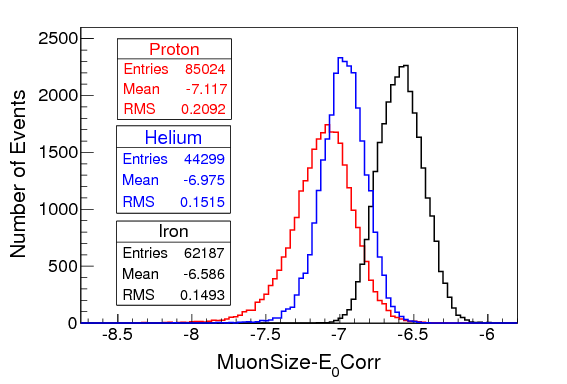 Pμ1
Pμ1 – 通过横分布拟合得到的MuonSize
Pμ2 – MD阵列测量到的总Muon数
Pμ3 – MD的着火个数
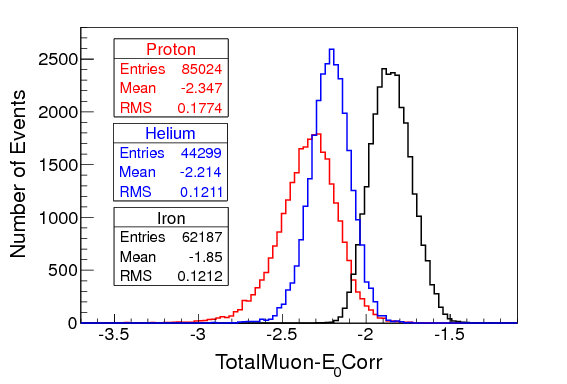 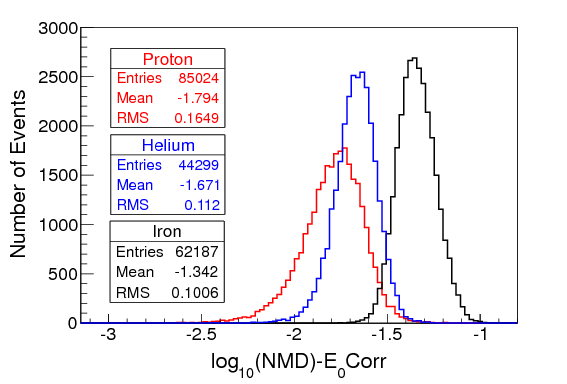 Pμ3
Pμ2
2018/3/24
LHAASO合作组会议，西南交大峨眉校区，2018/3/21-24
6
WFCTA
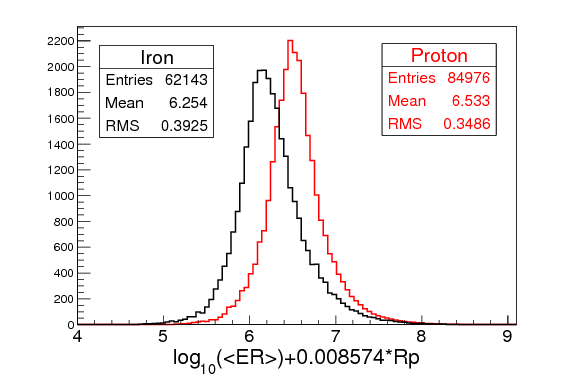 PC – Cherenkov像的长宽比
PX – C像重心到源点的距离△θ，Xmax相关

同WCDA，计算C像中的扩展及涨落：
PC1 – 分布的平均能量矩<ER>
PC2 – 分布的涨落RMSy
PC3 – 分布的涨落RMS

此外，还有其他参数：
PC4 – C像中最亮的6个管子测量到的PEs
PC5 – C像中着火管子数
PC6 – C像中有4个以上相邻管子着火的            	PMT数，即Island-PMT数
PC1
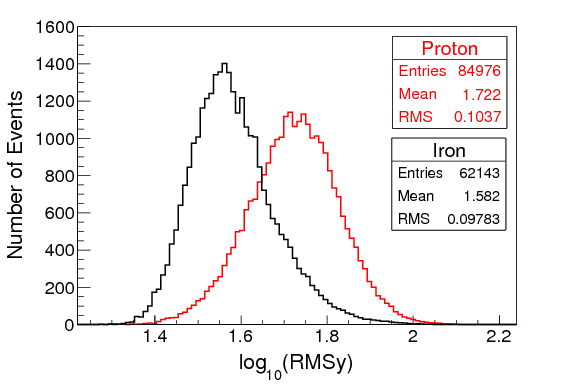 PC2
2018/3/24
LHAASO合作组会议，西南交大峨眉校区，2018/3/21-24
7
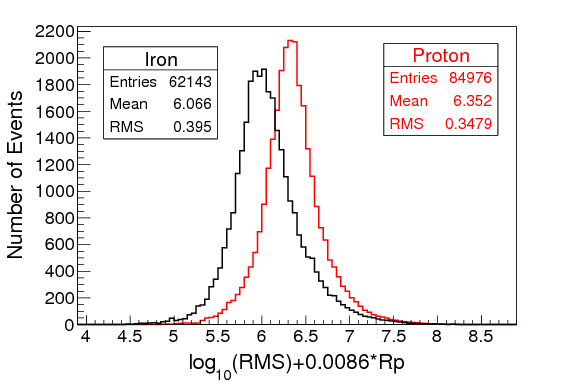 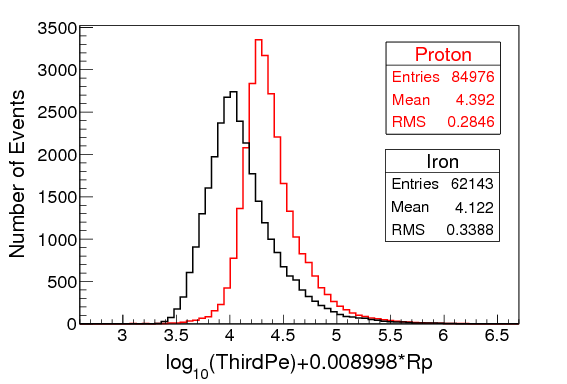 PC3
PC4
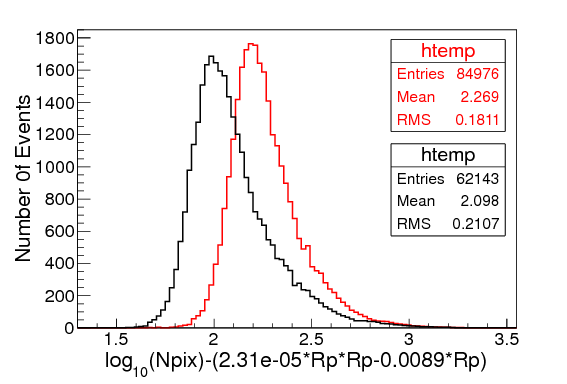 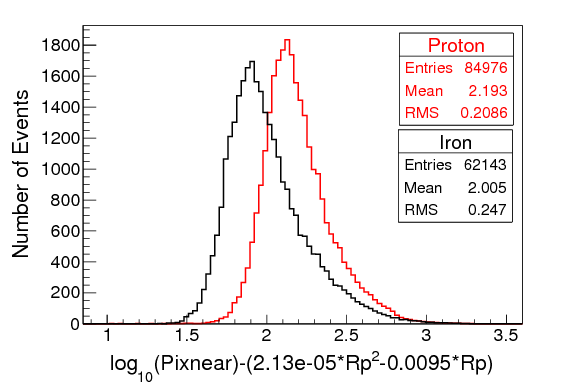 PC5
PC6
2018/3/24
LHAASO合作组会议，西南交大峨眉校区，2018/3/21-24
8
参数的轻成份事例鉴别能力：


全阵列				四分之一阵列














LHAASO全阵列中，Muon信息构造的参数鉴别轻成分的能力最好！
---------------------------------------------
 Rank : Variable           : Separation
 ---------------------------------------------
    1 : pmu3                : 6.003e-01
    2 : pmu2               : 5.817e-01
    3 : pmu1                : 5.163e-01
    4 : pf3        	      : 4.884e-01
    5 : pf2              	      : 4.806e-01
    6 : pf4          	      : 4.725e-01
    7 : pf                          : 3.194e-01
    8 : pc                         : 2.229e-01
    9 : pe                         : 2.011e-01
   10 : px                         : 1.850e-01
---------------------------------------------
-------------------------------------------
Rank : Variable  	: Separation
-------------------------------------------
   1 : pf3       	: 4.865e-01
   2 : pf2       	: 4.767e-01
   3 : pf4       	: 4.681e-01
   4 : pmu2      	: 4.495e-01
   5 : pmu1      	: 4.143e-01
   6 : pmu3      	: 4.043e-01
   7 : pf        	: 3.073e-01
   8 : pc        	: 2.634e-01
   9 : pe        	: 1.832e-01
  10 : px        	: 1.762e-01
-------------------------------------------
2018/3/24
LHAASO合作组会议，西南交大峨眉校区，2018/3/21-24
9
TMVA质子+氦核挑选结果

右表是TMVA给出的质子+氦核与其他成份区分能力的排序。
该结果基于四分之一阵列重建的数据
-----------------------------------------
Rank : Variable  	: Separation
-----------------------------------------
   1 : pf3       	: 4.865e-01
   2 : pf2       	: 4.767e-01
   3 : pf4       	: 4.681e-01
   4 : pmu2      	: 4.495e-01
   5 : pmu1      	: 4.143e-01
   6 : pmu3      	: 4.043e-01
   7 : pf        	: 3.073e-01
   8 : pc        	: 2.634e-01
   9 : pe        	: 1.832e-01
  10 : px        	: 1.762e-01
  11 : pc2       	: 7.168e-02
  12 : pc4       	: 6.140e-02
  13 : pc5       	: 5.087e-02
  14 : pf1       	: 4.970e-02
  15 : pc6       	: 4.675e-02
  16 : pc3       	: 3.698e-02
  17 : pc1       	: 3.395e-02
-----------------------------------------
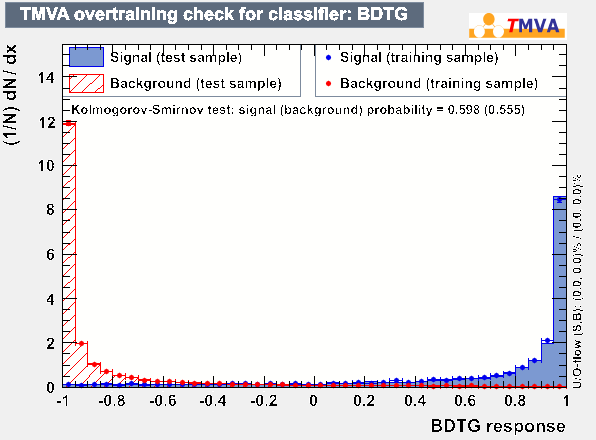 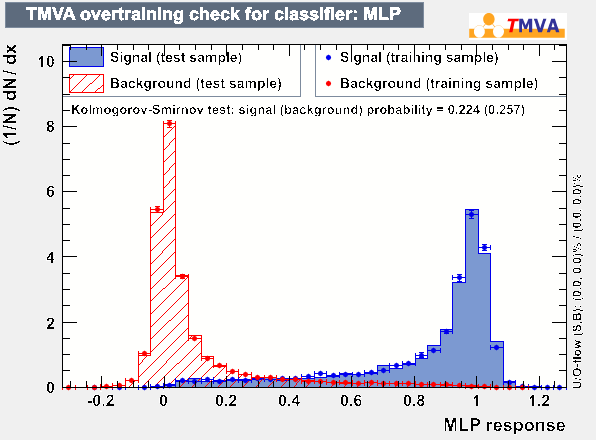 2018/3/24
LHAASO合作组会议，西南交大峨眉校区，2018/3/21-24
10
不同参数分析结果比较

有参数Pμ的结果较好
加入次级粒子横分布信息的结果好于原先的分析结果
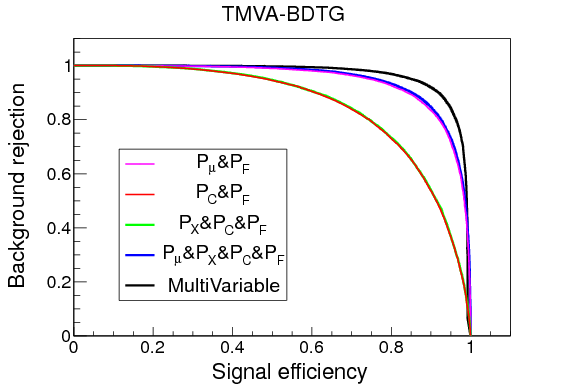 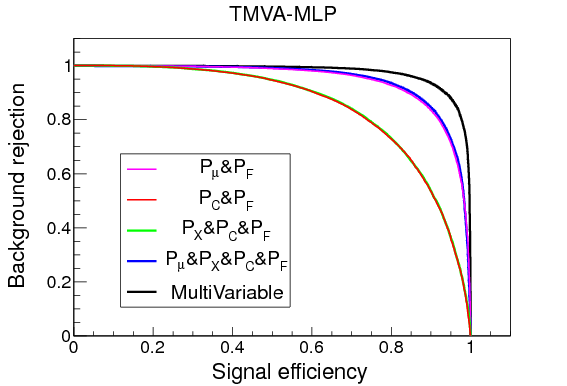 2018/3/24
LHAASO合作组会议，西南交大峨眉校区，2018/3/21-24
11
不同参数质子+氦核挑选结果比较——unbinned analysis
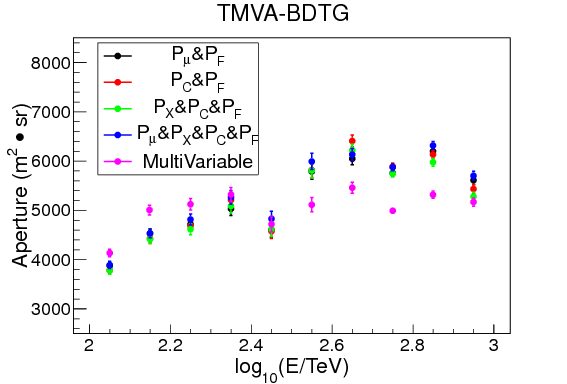 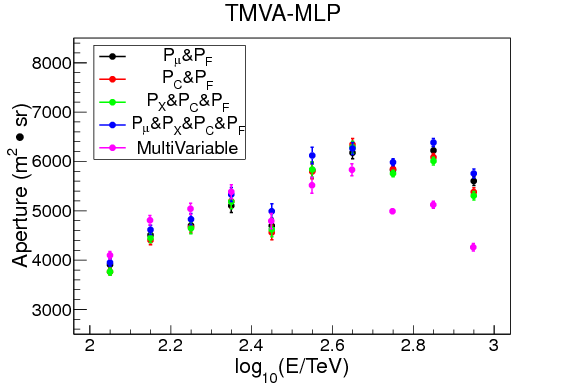 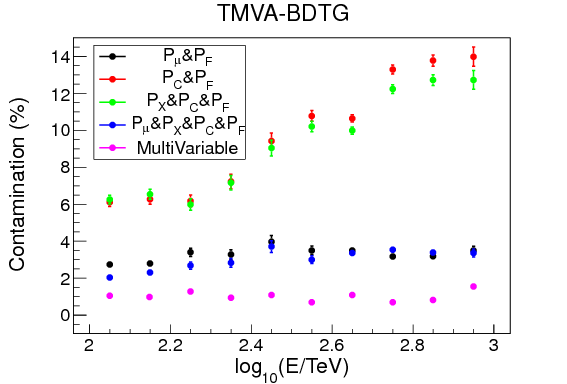 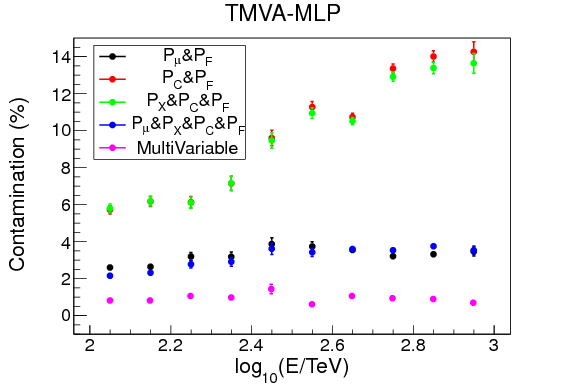 2018/3/24
LHAASO合作组会议，西南交大峨眉校区，2018/3/21-24
12
红色的是轻成分
黑色的是其他成分
输出变量与输入变量随能量的变化
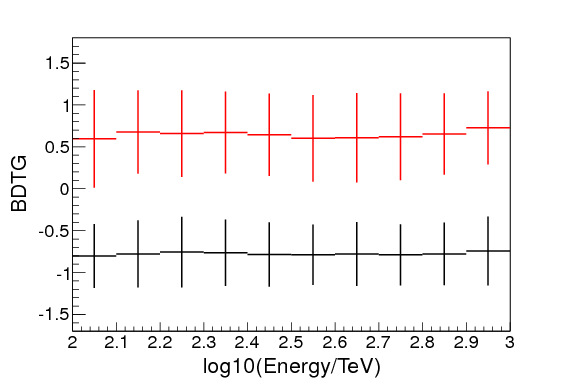 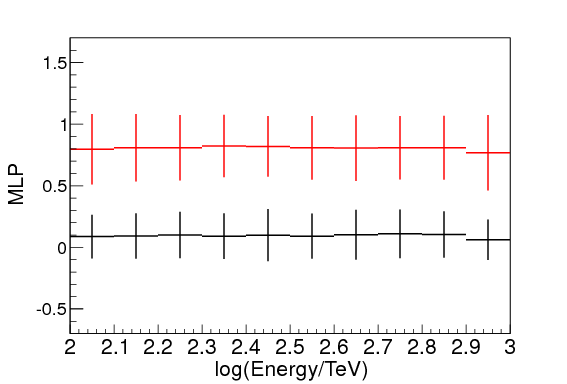 Multi Vairable
Multi Vairable
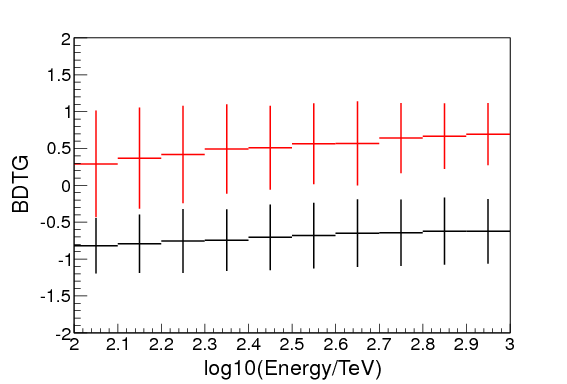 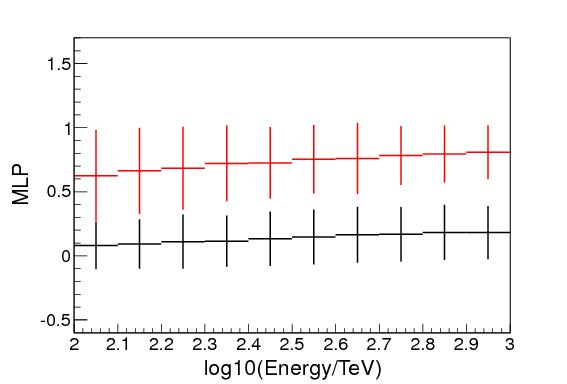 Pu, PF, PC, PX
Pu, PF, PC, PX
2018/3/24
LHAASO合作组会议，西南交大峨眉校区，2018/3/21-24
13
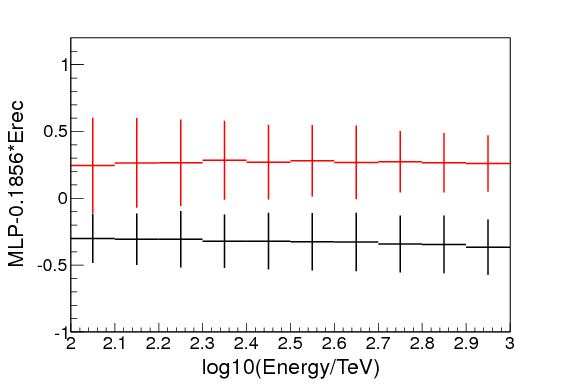 2018/3/24
LHAASO合作组会议，西南交大峨眉校区，2018/3/21-24
14
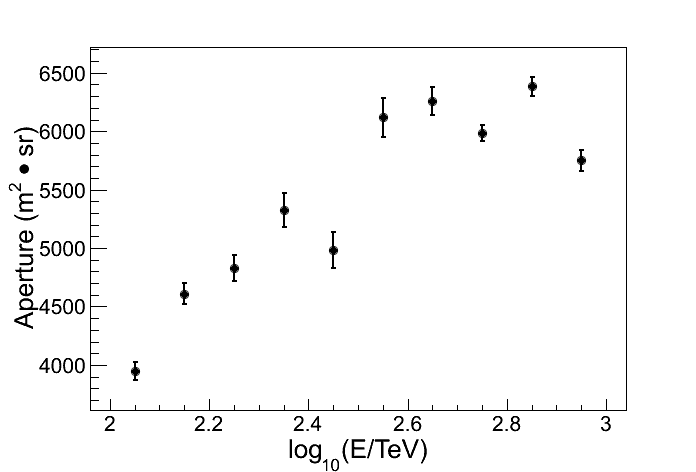 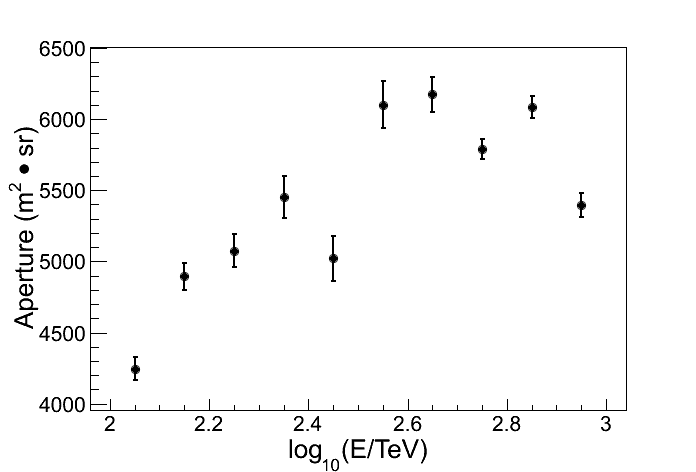 Mlp未修正
Mlp修正
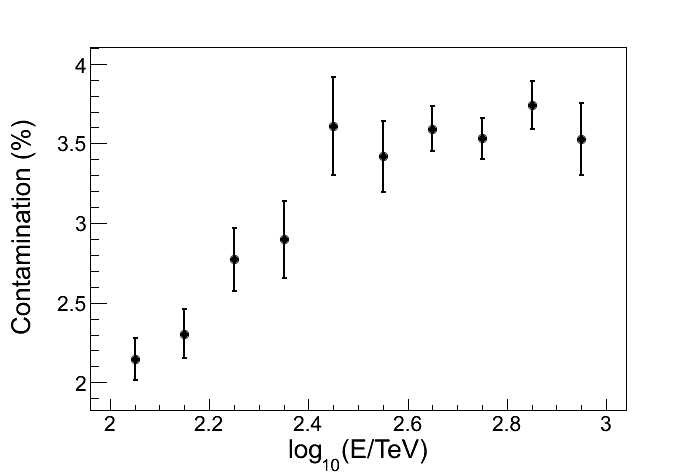 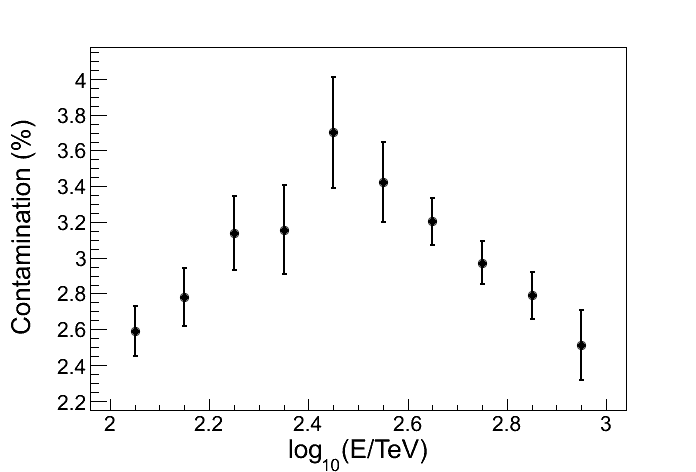 Mlp修正
Mlp未修正
2018/3/24
LHAASO合作组会议，西南交大峨眉校区，2018/3/21-24
15
TMVA质子挑选结果

右表是TMVA给出的质与其他四种成份区分能力的排序。
该结果也是基于四分之一阵列重建的数据
------------------------------------------
Rank : Variable  	: Separation
------------------------------------------
   1 : pmu2      	: 4.008e-01
   2 : pf3       	: 3.997e-01
   3 : pf2       	: 3.924e-01
   4 : pf4       	: 3.862e-01
   5 : pmu3      	: 3.775e-01
   6 : pmu1      	: 3.704e-01
   7 : pf        	: 2.513e-01
   8 : pc        	: 2.159e-01
   9 : px        	: 1.770e-01
  10 : pe        	: 1.469e-01
  11 : pc2       	: 7.334e-02
  12 : pf1       	: 5.465e-02
  13 : pc4       	: 4.650e-02
  14 : pc5       	: 4.113e-02
  15 : pc6       	: 3.814e-02
  16 : pc3       	: 3.300e-02
  17 : pc1       	: 3.138e-02
------------------------------------------
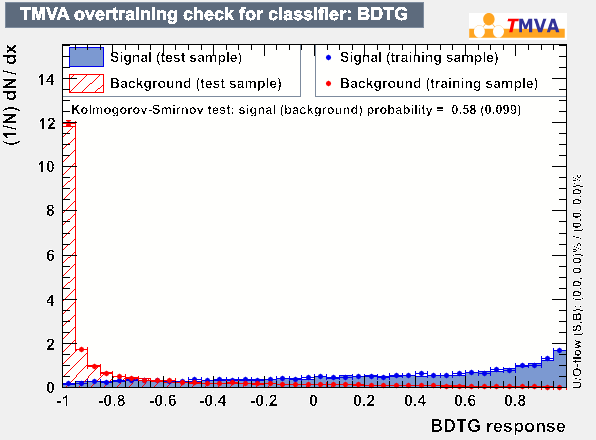 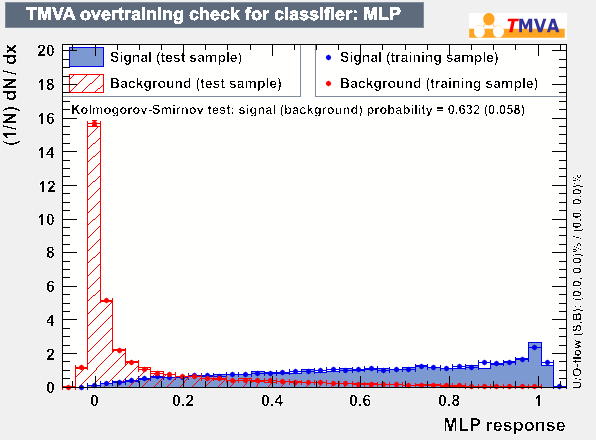 2018/3/24
LHAASO合作组会议，西南交大峨眉校区，2018/3/21-24
16
不同参数分析结果比较

加入次级粒子横分布信息的结果略好于原先四参数的分析结果
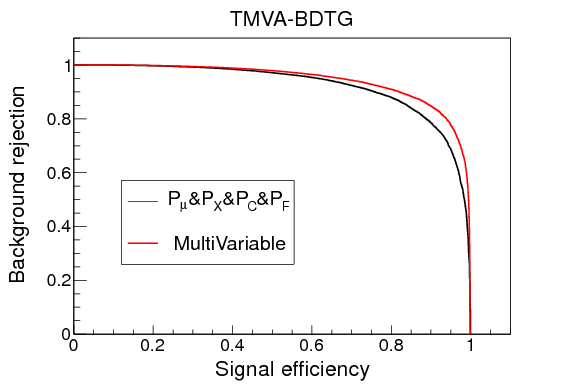 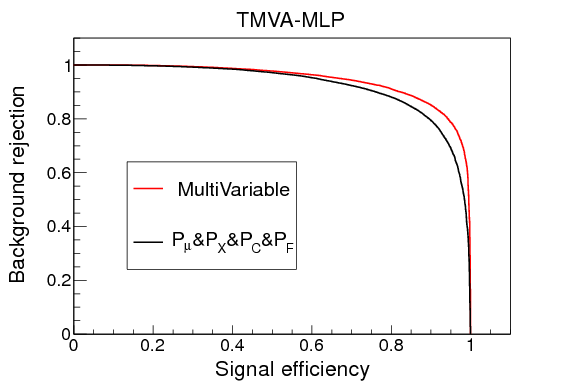 2018/3/24
LHAASO合作组会议，西南交大峨眉校区，2018/3/21-24
17
不同参数质子挑选结果比较——unbinnned analysis
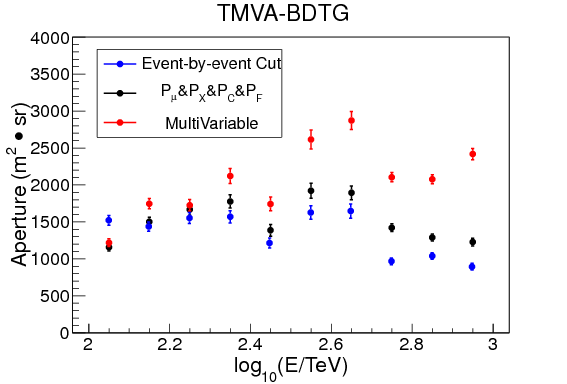 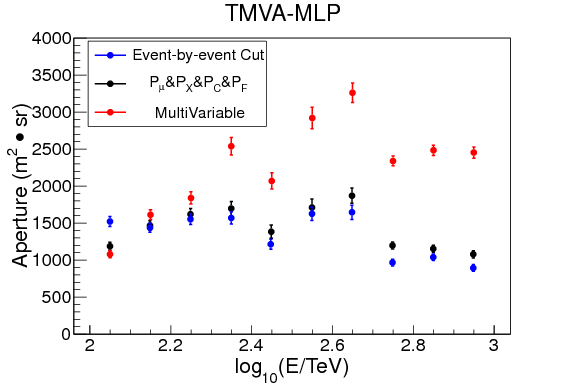 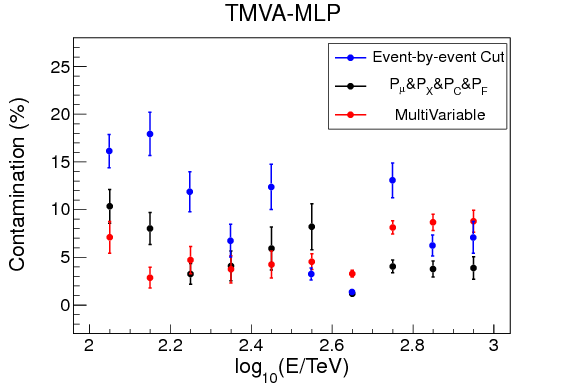 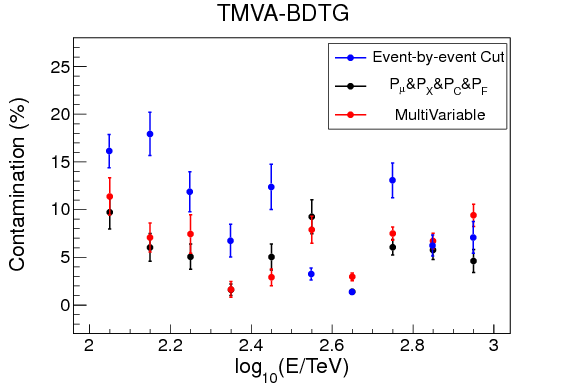 2018/3/24
LHAASO合作组会议，西南交大峨眉校区，2018/3/21-24
18
不同模型下的统计误差及统计量
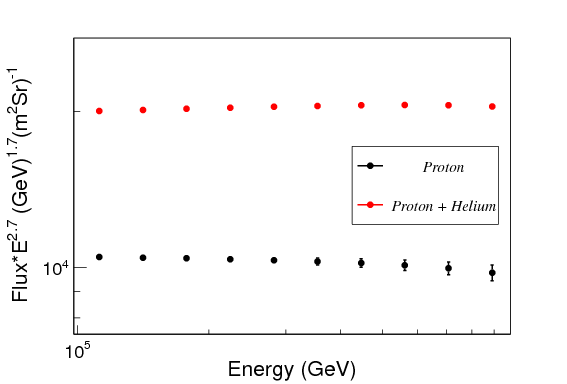 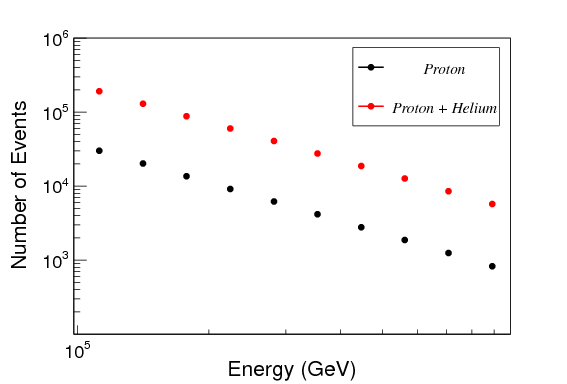 Horandel
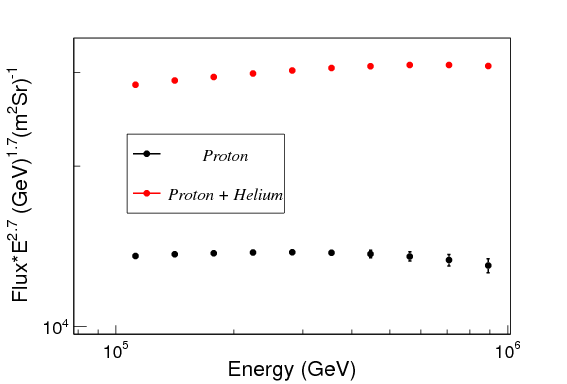 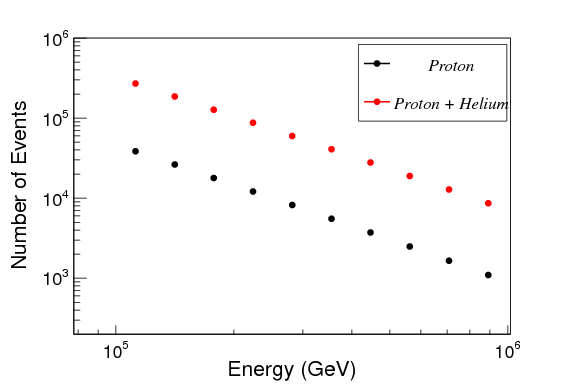 H4a
2018/3/24
LHAASO合作组会议，西南交大峨眉校区，2018/3/21-24
19
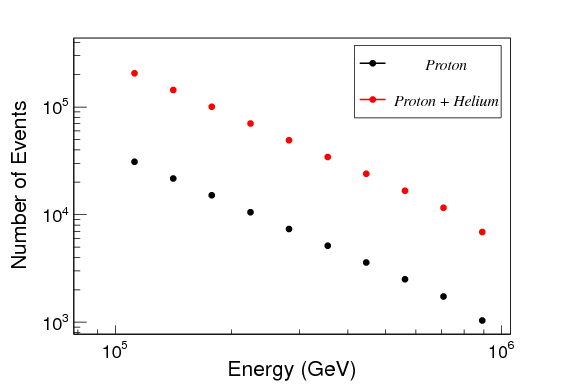 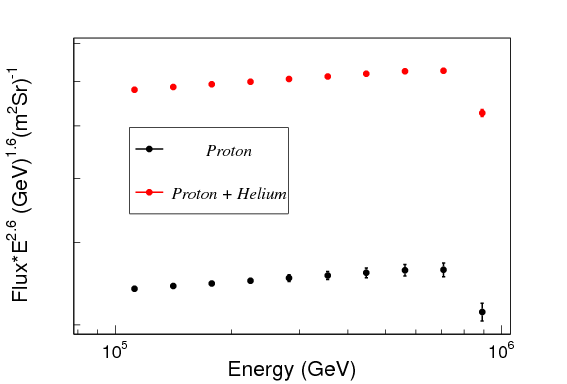 8000
ARGO-WFCT
3000
在Horandel模型下，质子统计量~1230/年@700TeV；
		   质子+氦核统计量～8500 /年@700TeV；
在H4a模型下，质子统计量~1650/年@700TeV；
	            质子+氦核统计量～12700 /年@700TeV；
在ARGO-WFCT模型下，质子统计量~1730/年@700TeV；
		       质子+氦核统计量～11500 /年@700TeV；
2018/3/24
LHAASO合作组会议，西南交大峨眉校区，2018/3/21-24
20
小结

目前的多参数分析在质子+氦核事例的挑选上有明显的改善；
但在纯质子事例挑选上没有明显提升！
下一步工作安排
进一步优化多参数分析结果；
分析模型误差，CORSIKA数据正在产生不同模型的数据；
利用KM2A，WCDA++探测器全模拟程序进一步分析；
分析目前结果中，污染率对能谱的影响。
2018/3/24
LHAASO合作组会议，西南交大峨眉校区，2018/3/21-24
21
谢谢！
2018/3/24
LHAASO合作组会议，西南交大峨眉校区，2018/3/21-24
22